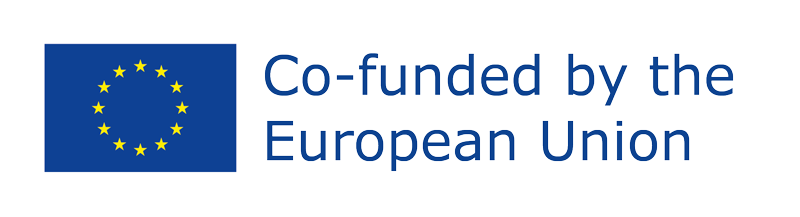 Meistriškumo pamokų saugykla Lean Canvas
Šį projekto rezultatą finansavo Europos Komisija. Ši mokymo medžiaga atspindi tik autoriaus požiūrį, ir Komisija negali būti laikoma atsakinga už bet kokį jame pateiktos informacijos panaudojimą. Projekto numeris: 2021-1-ES02-KA220-YOU-000028609
Santrauka
Įvadas
Charakteristikos/Problema
Klientų segmentai ir unikalios vertės pasiūlymas
Sprendimas ir kanalai
Pajamų srautai ir sąnaudų struktūra
Pagrindiniai rodikliai ir nesąžiningas pranašumas
Išvada
"Lean Canva" šablonas
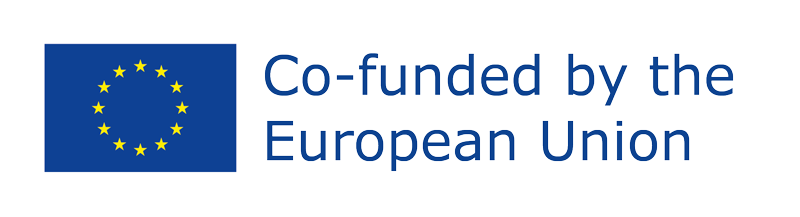 Įvadas
Lean Canvas
- "Lean Canvas" yra verslo modeliavimo priemonė, sukurta siekiant padėti dekonstruoti startuolio idėją į pagrindines ir rizikingiausias prielaidas. 
- "Lean Canvas" yra labai paprastas ir prieinamas planas, padedantis verslininkams nueiti kelią nuo idėjos iki sėkmingo startuolio sukūrimo.
- Šis metodas grindžiamas praktiniais principais ir paprasta, patogia vizualine kalba, kuri leidžia verslininkams veiksmingiau patikrinti savo hipotezes.Lean Canvas išsprendžia dvi problemas - (1) išverčia mintis į tam tikrą kalbą, taip pat (2) taupo laiką ir energiją. - Lean Canvas orientuojasi tiesiai į klientą, siekdamas sukurti vertę, pastebėdama jo problemas, kurias reikia spręsti. - Galima naudoti ir už rinkodaros ir vadybos srities ribų. Tiesą sakant, tai priemonė, kurią naudoja inžinieriai, dizaineriai ir net vidurinių mokyklų mokiniai.
Savybės
"Lean Canvas" visą informaciją, kurią jums ir jūsų komandai reikia vizualizuoti ir analizuoti, sudeda į vieną drobę ir pašalina nesusijusias ir nereikšmingas detales. Dėmesys sutelkiamas į tai, kad būtų išvengta švaistymo - laiko, energijos, procesų, pinigų. Taigi, ši modeliavimo sistema pagrįsta tik devyniais statybiniais blokais, kurie yra šie: problema, klientų segmentai, unikalus vertės pasiūlymas, sprendimas, kanalai, pajamų srautai, sąnaudų struktūra, pagrindiniai rodikliai ir nesąžiningas pranašumas.    
1. Problema Kai norite parduoti sprendimą (nesvarbu, ar tai būtų produktas, ar paslauga), turi būti paklausa, kitaip tariant, bent viena identifikuojama problema. Kiekvienas klientų segmentas, kurį ketinate apibrėžti, turi savų problemų, o jūsų verslo tikslas - jas išspręsti. Ant šio statybinio bloko statysite visą savo drobę. Šiame skyriuje turi būti iki trijų prioritetinių problemų.
2. Klientų segmentaiTai pirmasis elementas, kurį turite nustatyti. Nes tikriausiai pirmasis žingsnis, siekiant suprasti savo verslą, bus išsiaiškinti, kas yra jūsų klientas. Juk sužinoti, kokias problemas ketinate spręsti, galite tik tada, kai žinosite, kas su jomis susiduria. Taigi, jei yra daugiau nei vienas klientų segmentas, kiekvienam jų turėtumėte sukurti po vieną drobę.3. Unikalus vertės pasiūlymasŠis blokas parodo, kuo jūsų verslas išsiskiria iš kitų, kokią vertę klientui suteiks tik jūsų produktas ar paslauga, ir niekas kitas. Todėl išvardykite, kuo jūsų prekės ženklas išsiskiria iš konkurentų, t. y. kodėl jūsų klientas turi pirkti iš jūsų, o ne iš konkurento.
4. SprendimasDabar, kai žinote, kokia ir kieno yra problema, metas pasiūlyti sprendimą. Jis turi reikšti minimalų funkcijų ir savybių rinkinį (minimalų gyvybingą produktą), kuris leidžia jums pateikti ankstesniame bloke pateiktą vertės pasiūlymą.5. KanalaiČia turite informuoti, kokias priemones naudosite auditorijai pasiekti. Tai apima visus rinkodaros, komunikacijos ir platinimo kanalus, kuriuos ketinate naudoti tiek iš tradicinės, tiek iš skaitmeninės žiniasklaidos.
6. Pajamų srautai
Paklauskite savęs: "Kiek mano klientas mokės už mano produktą/paslaugą?". Kaina ir pasirinkta mokėjimo sistema yra labai svarbi jūsų pasiūlymo dalis. Tai gali reikšti jūsų įmonės sėkmę arba nesėkmę.

7. Išlaidų struktūra
Čia surinkite visas išlaidas, kurių reikia, kad galėtumėte parduoti savo produktą. Turėtumėte išvardyti visas išlaidas - nuo mokslinių tyrimų ir plėtros iki mėnesinių mokesčių ir atlyginimų.
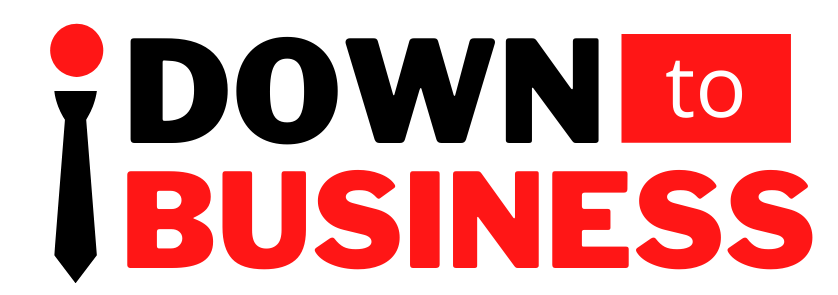 8. Pagrindiniai rodikliai
Būtina sužinoti, kokius rodiklius ketinate taikyti vertindami savo verslo rezultatus. Tik taip galėsite stebėti, kaip komanda siekia rezultatų.

9. Nesąžiningas pranašumas
 Paklauskite savo komandos: "Ką šis verslas, produktas ar paslauga turi tokio, ko neturi niekas kitas?". Tai turbūt sunkiausias klausimas visoje drobėje. Atsakymas turi būti kažkas, ko negalima nukopijuoti, imituoti ar įsigyti - kas yra unikalu rinkoje. Tai sudėtingas, bet esminis klausimas, daugiausia jei ketinate naudoti drobę partneriams ir investuotojams pritraukti. Nesąžiningas pranašumas gali būti vidinė informacija, svajonių komanda, ekspertų rekomendacijų gavimas, esami klientai ir pan. Taigi, užuot galvoję apie tai, kad nesąžiningu pranašumu reikėtų laikyti tokį dalyką kaip "įsipareigojimas ir aistra" (nes taip nėra), pagalvokite apie tai, ką turite, ko niekas kitas negali nusipirkti.
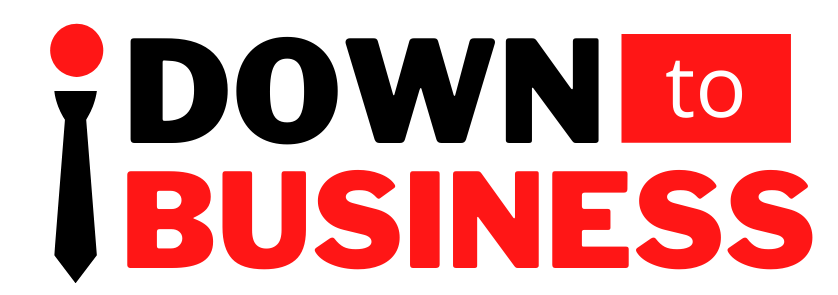 Išvada
Svarbu nepamiršti, kad "Lean Canvas" nėra viso įmonės gyvavimo laikotarpio projektas. Priešingai, kalbama apie metodą, leidžiantį eksperimentuoti. Jūs ir jūsų komanda galite išbandyti įvairius derinius, kol išsiaiškinsite, koks yra idealus verslo modelis jūsų įmonei. Niekada nepamirškite: visada geriau investuoti šiek tiek laiko į planavimą ir eksperimentavimą, nei sukurti produktą, kurio niekas nenori.
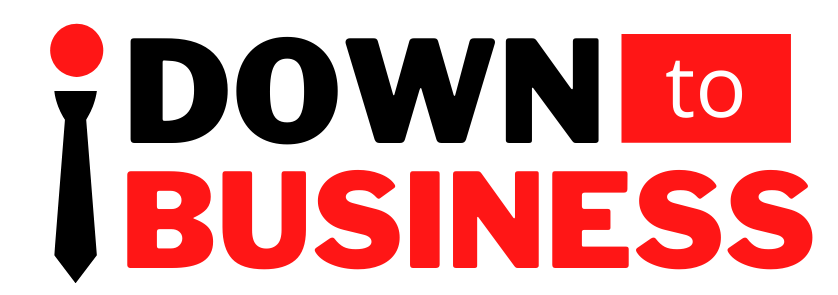 "Lean Canva" šablonas
Nesąžiningas pranašumas
Klientų segmentai
Sprendimas
Problema
Unikalios vertės pasiūlymas
Pagrindiniai rodikliai
Kanalai
Išlaidų struktūra
Pajamų srautai
Ačiū!
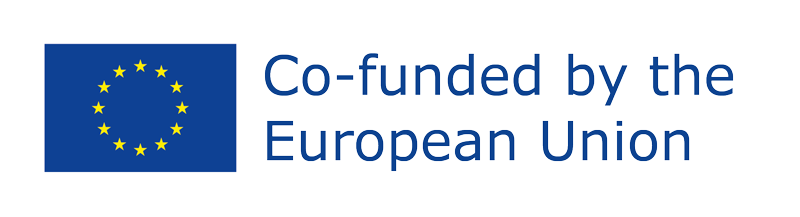